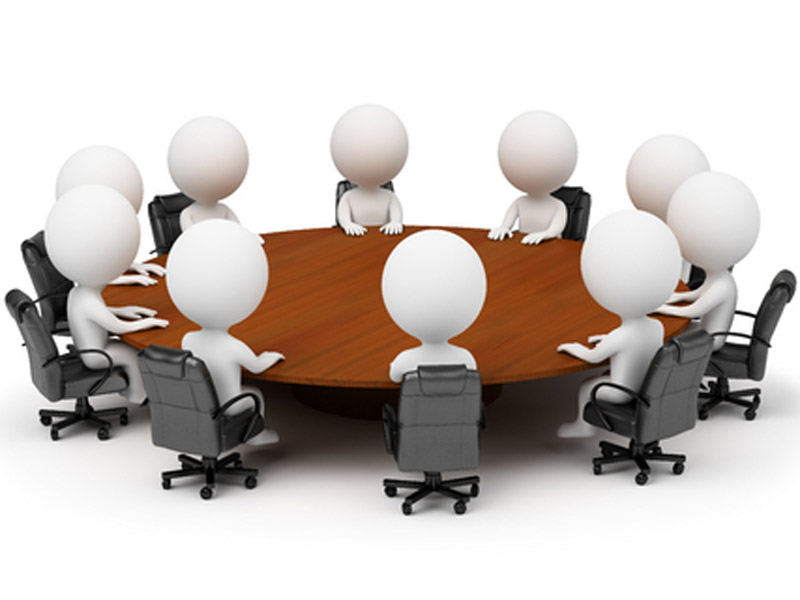 Помощь педагогам в условиях дистанционного обучения
Е.С. Забродина,  
Методист 
МБУ ДПО «Информационно-методический 
центр г. Юрги»
На сайте МБУ ДПО ИМЦ  г. Юрги представлена информация по направлениям, которые курируют методисты
В разделе 
«Коррекционная работа» 
представлен материал для учителей-логопедов и учителей - дефектологов
В разделах:
Методическая копилка
 Методические материалы
Вы уходите в облако,  где  размещены все материалы, база постоянно пополняется
Еще одно направление деятельности  - это  Инклюзивное образование. 
Здесь Вы тоже найдете много полезной информации по работе с детьми с ОВЗ и детьми – инвалидами
Также в облаке размещена  информация для председателей ПП консилиумов общеобразовательных организаций
Если Вам необходимо найти документы, касающиеся  прохождения  ПМПК, переходим на  ссылку – территориальная ПМПК
Здесь представлен весь перечень документов (новый), который необходим для прохождения  
ПМП комиссии
Обращаю Ваше внимание, что материалы также размещены на сайте Минпросвещения РФ, на сайте Института коррекционной педагогики  ссылки пока не работают !!!
Данные методические рекомендации Вы можете  найти на сайте ИМЦ в папке  «Дистанционно обучение»
Как уже было отмечено выше, данная база будет пополняться по мере возможностей
В папке «Дистанционно обучение» Вы можете найти всю информацию об организации дистанционного обучения для детей с ОВЗ, детей инвалидов
Ссылка на папку размещена на сайте ИМЦ в разделе Дистанционное обучение
ПРИГЛАШАЕМ К СОТРУДНИЧЕСТВУ !
МБУ ДПО «Информационно-методический центр г. Юрги»
 Забродина Евгения Сергеевна
evgesha-zabrodina@mail.ru
7-950-588-24-96